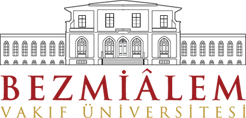 Investigation of Cytotoxic, Genotoxic and Apoptotic Effects of Thymoquinone-oxime on Glioma Cells
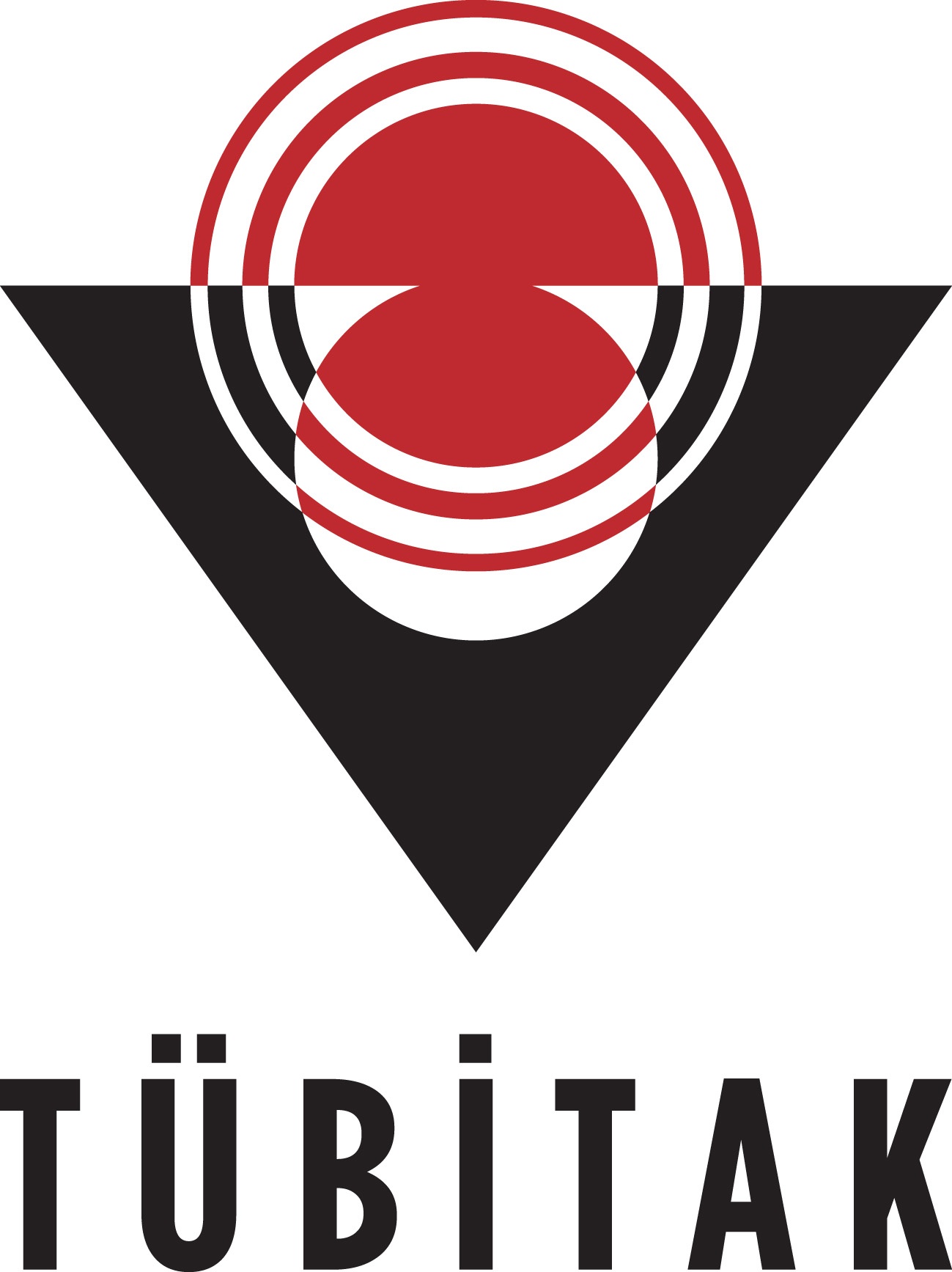 Burak Mert BEKTAŞ
Asst. Prof. Eray Metin GÜLER
Bezmialem Vakif University
June 2021
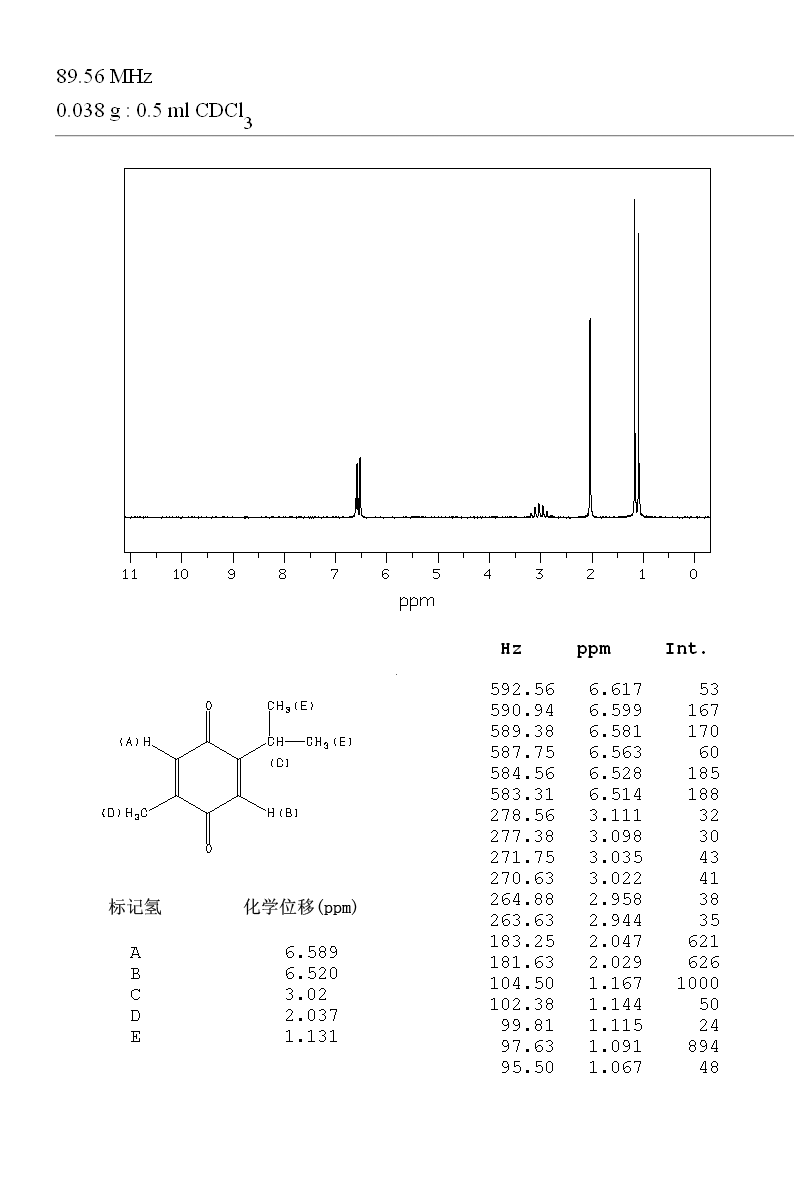 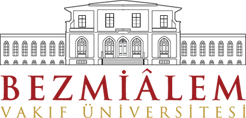 Contents
Gliomas
Thymoquinone
Introduction
Materials and Methods
Results
Conclusion
Discussion
References
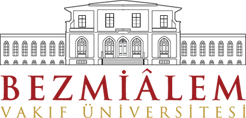 Gliomas
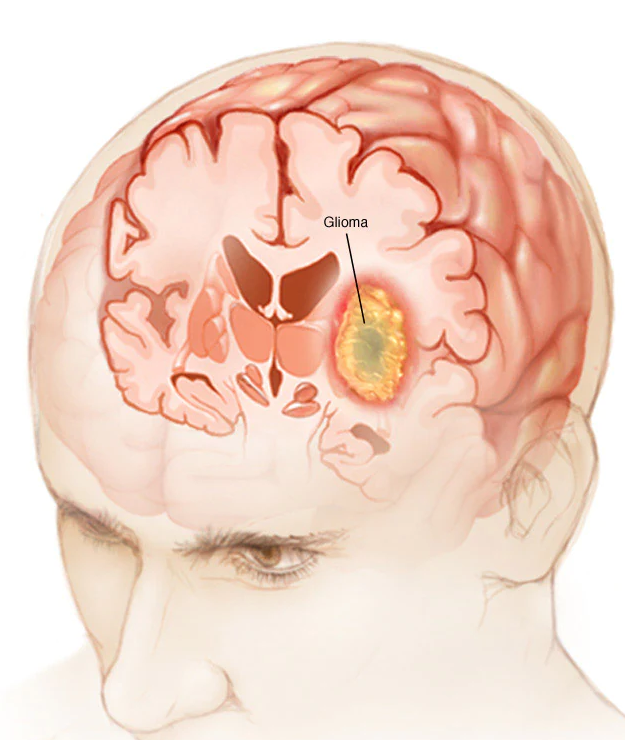 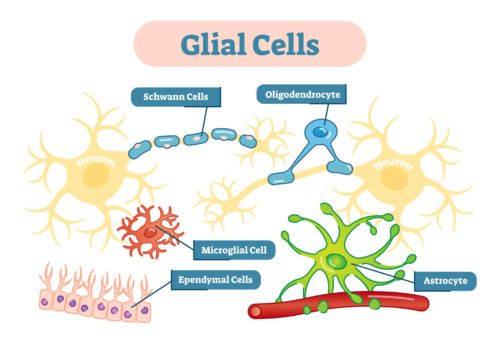 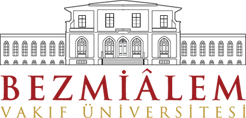 Thymoquinone
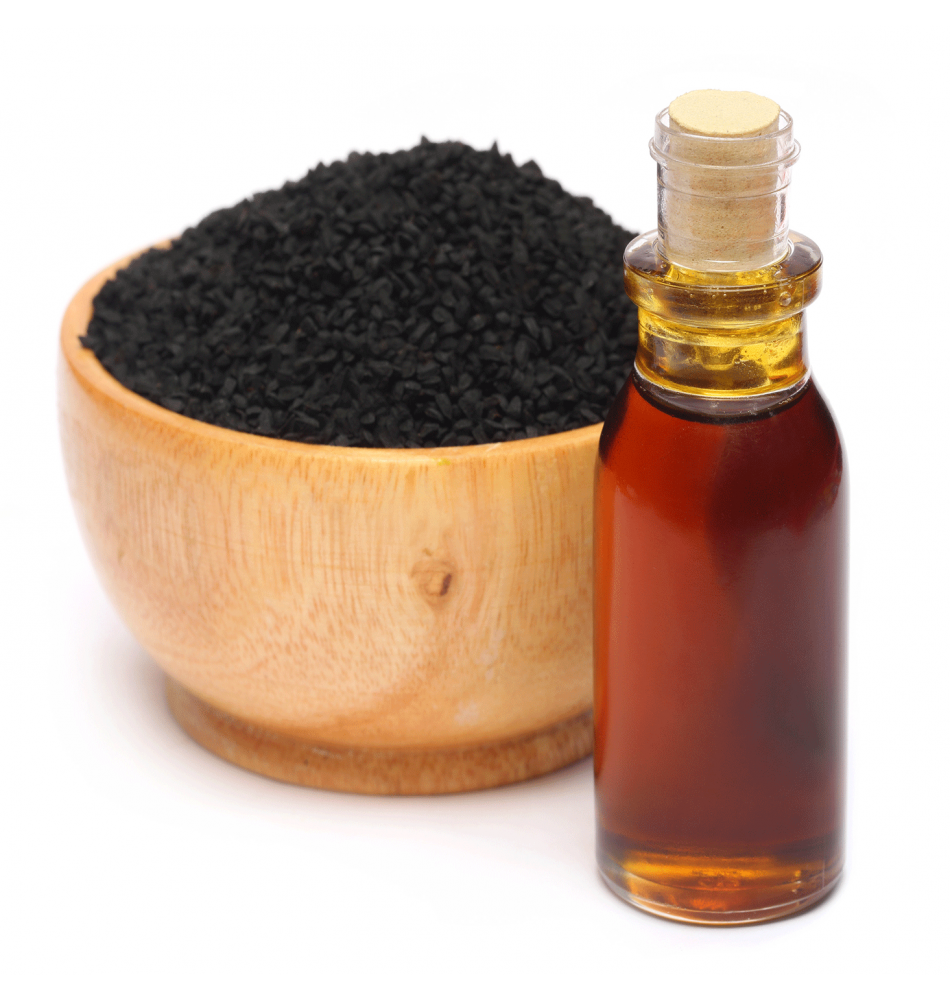 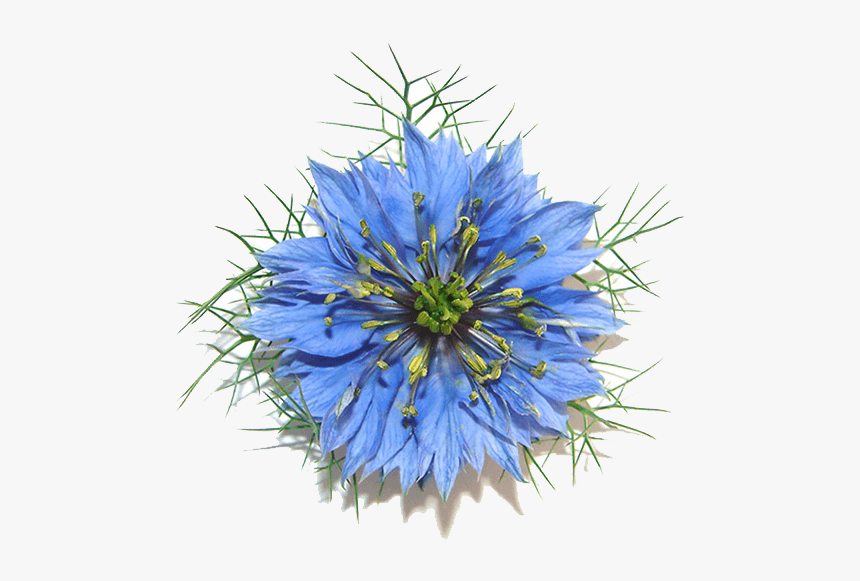 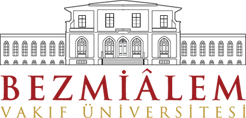 The anti-tumor properties of thymoquinone1,2
However, there are not enough studies in the literature for its role in brain cancers.
Failure to pass through the blood-brain barrier due to its chemical structure and binding to blood proteins.
Introduction
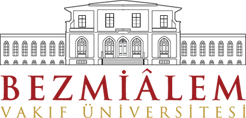 Does TQ-ox have cytotoxic, genotoxic, and apoptotic effects on glioma cells?
Research Question
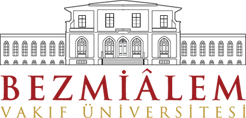 Research Hypothesis
The newly synthesized oxime derivative of Thymoquinone will increase the levels of intracellular reactive oxygen species in glioma cells, leading to high cytotoxicity, genotoxicity and apoptosis.
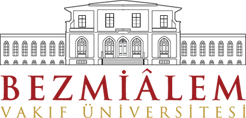 Materials and Methods
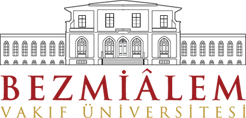 Oxime Ring
Thymoquinone
Thymoquinone-Oxime
Structure determination with NMR3
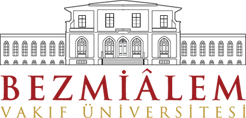 Cytotoxicity5
(w/ATP method)
Inflamation Levels
(IL1β, IL6, TNFα)
(w/Photometric method)
Intracellular ROS5
(w/Fluorometric method)
Apoptosis5
(w/Fluorescent microscope)
Investigation of anti-tumor effect on GL261 
mouse glioma cells
(After 24 hours of incubation)4
DNA Damage9
(w/Comet Assay)
Intracellular Calcium6
(w/Fluorometric method)
MMP levels7
(IL1β, IL6, TNFα)
(w/Photometric method)
GSH levels8
(w/ATP method)
Statistical analysis was performed using SPSS v25
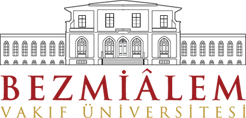 RESULTS
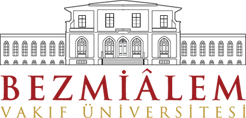 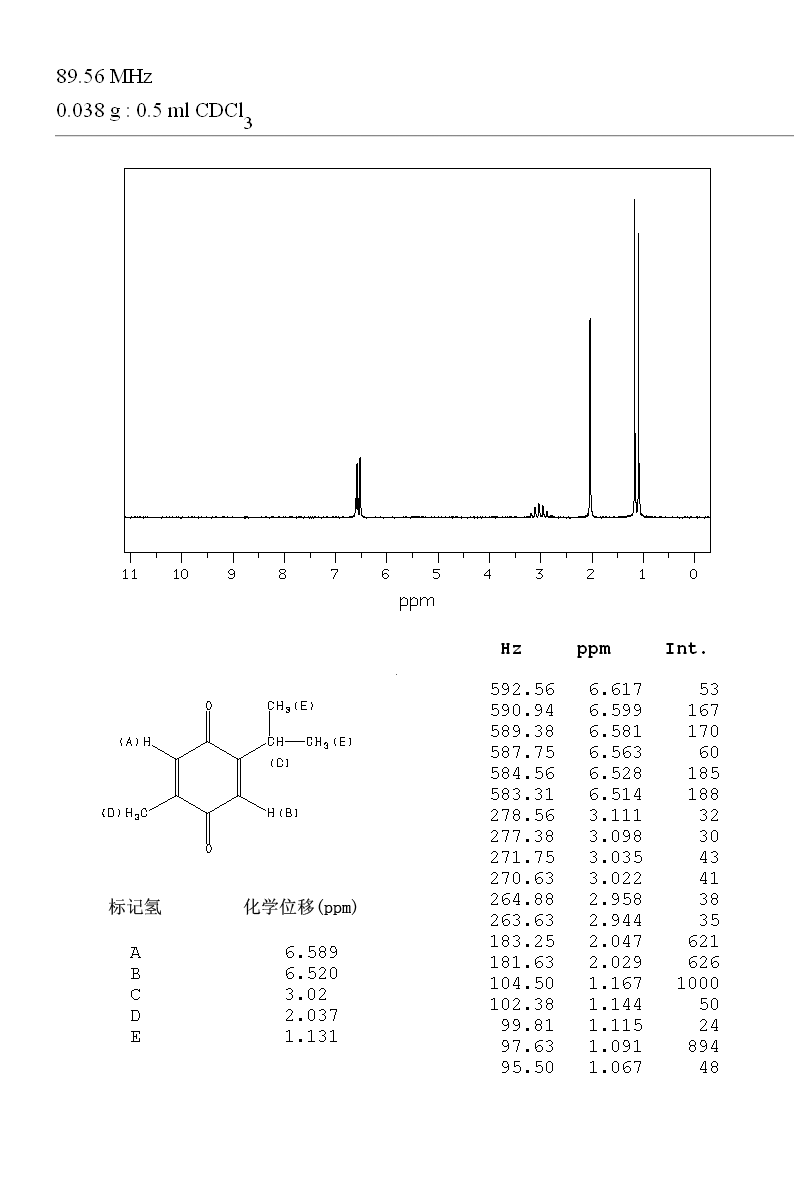 NMR Analysis
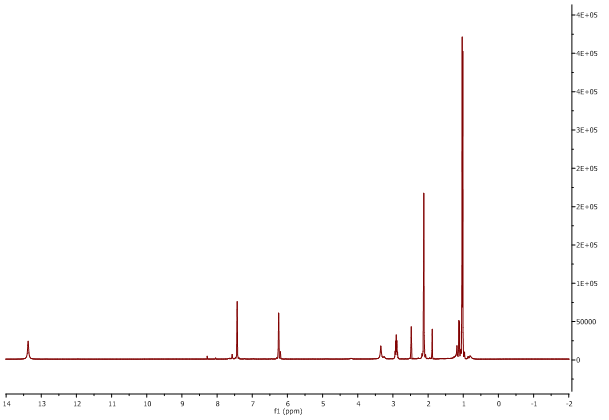 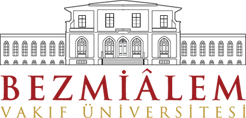 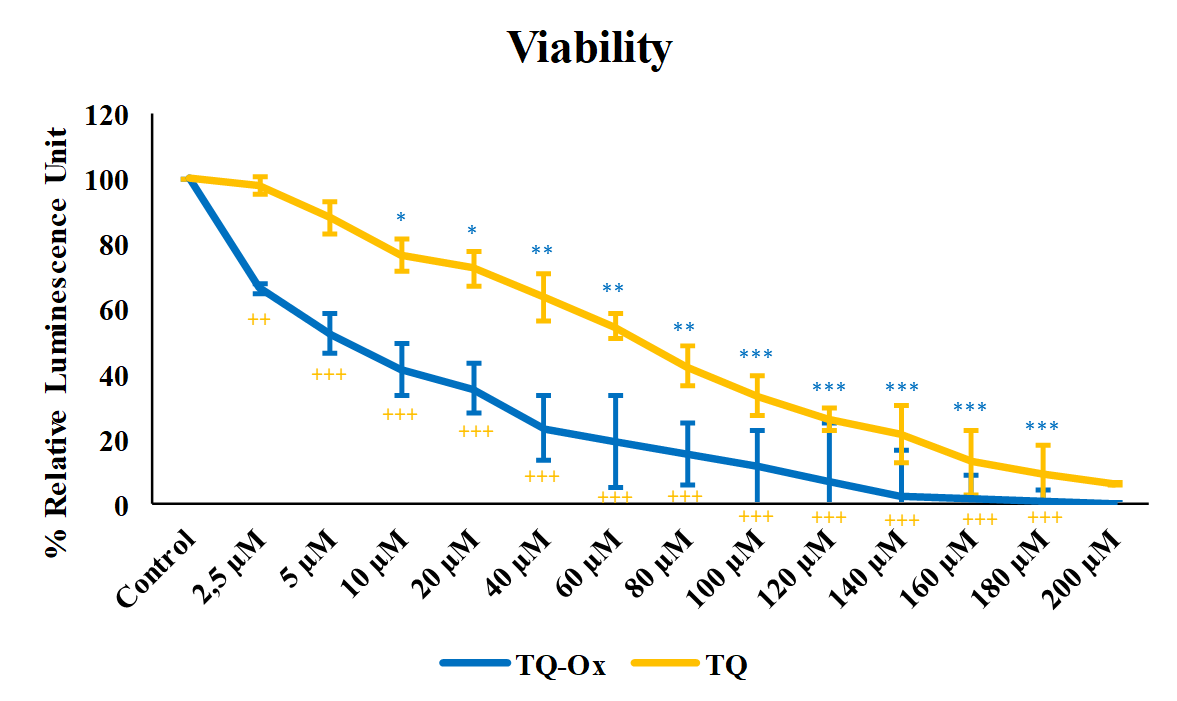 * = p<0,05; **=p<0,01; *** p<0,001 
+ = p<0,05; ++=p<0,01; +++ p<0,001
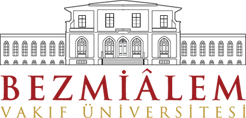 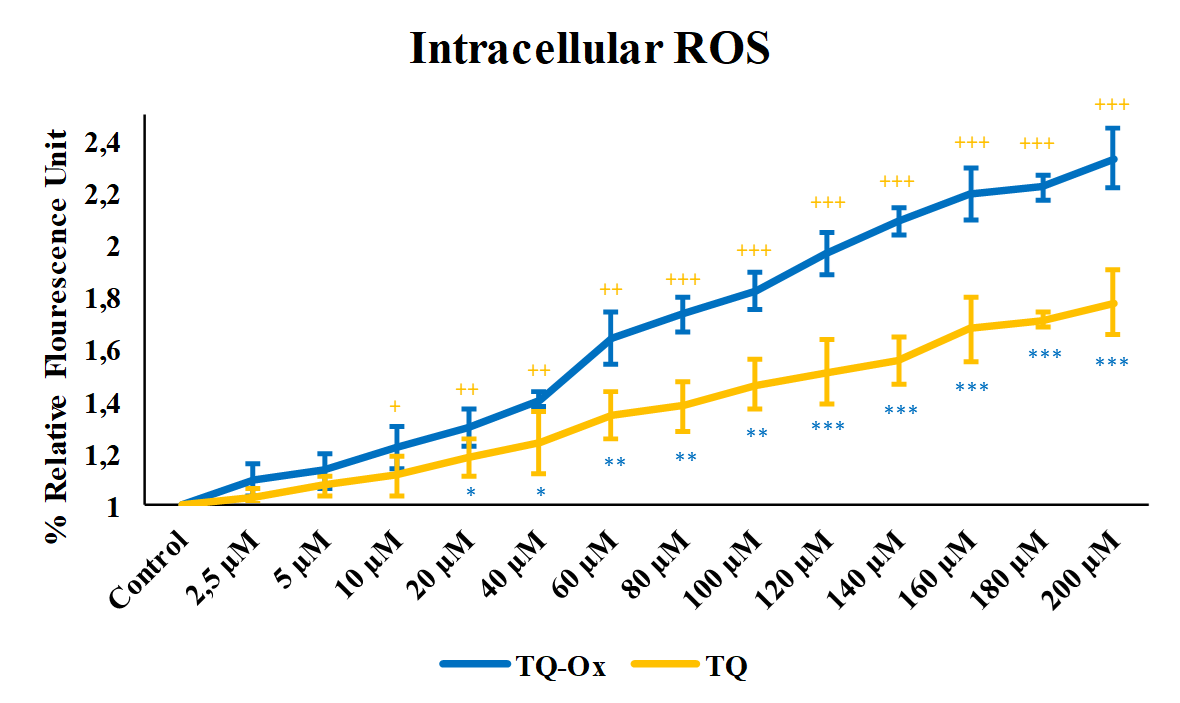 * = p<0,05; **=p<0,01; *** p<0,001 
+ = p<0,05; ++=p<0,01; +++ p<0,001
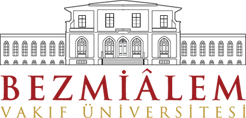 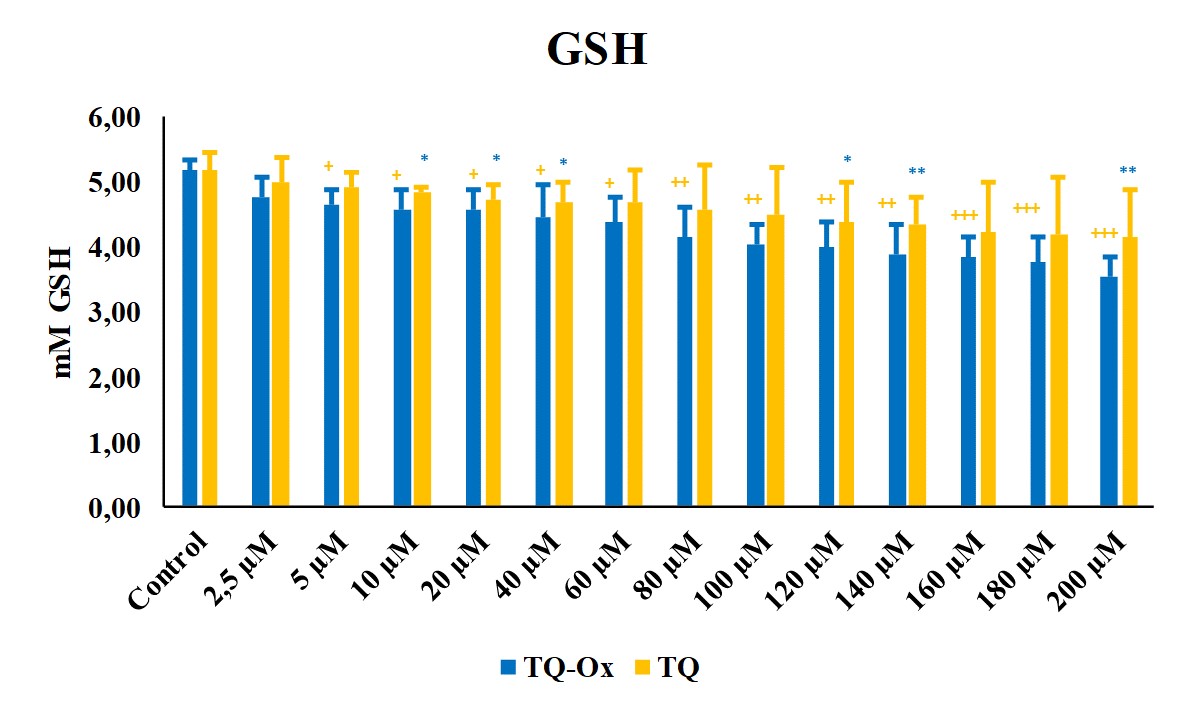 * = p<0,05; **=p<0,01; *** p<0,001 
+ = p<0,05; ++=p<0,01; +++ p<0,001
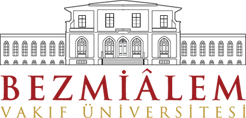 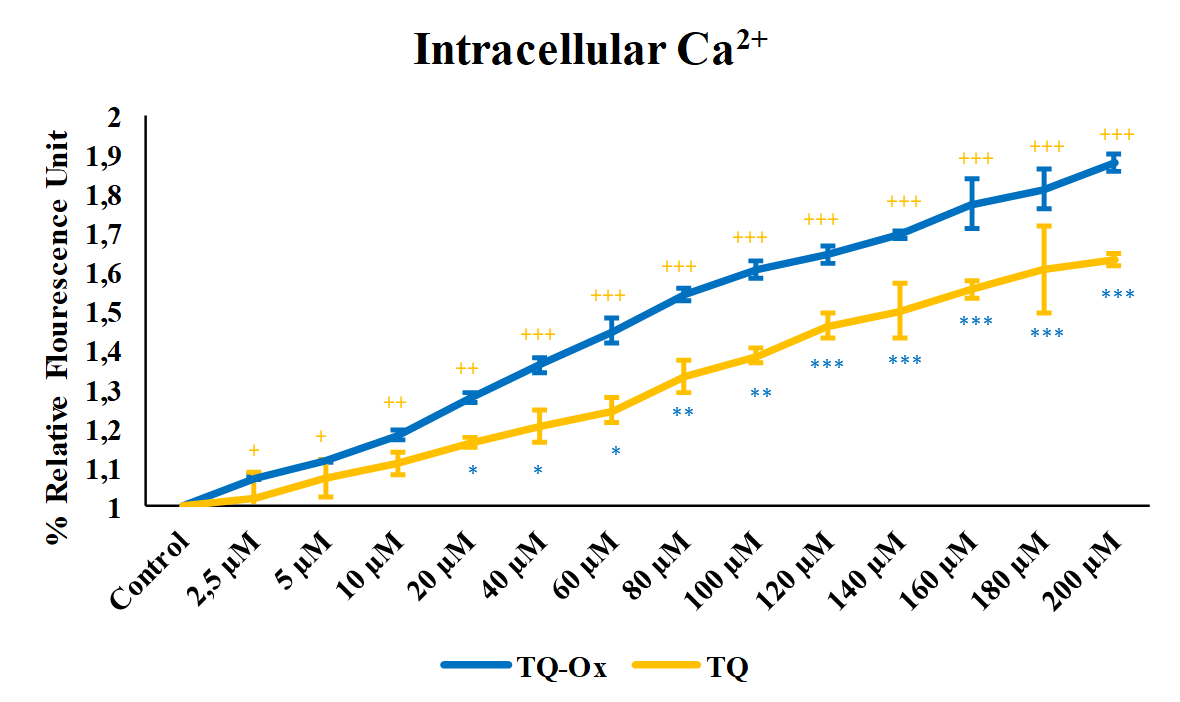 +
* = p<0,05; **=p<0,01; *** p<0,001 
+ = p<0,05; ++=p<0,01; +++ p<0,001
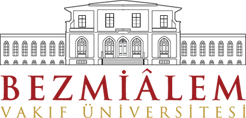 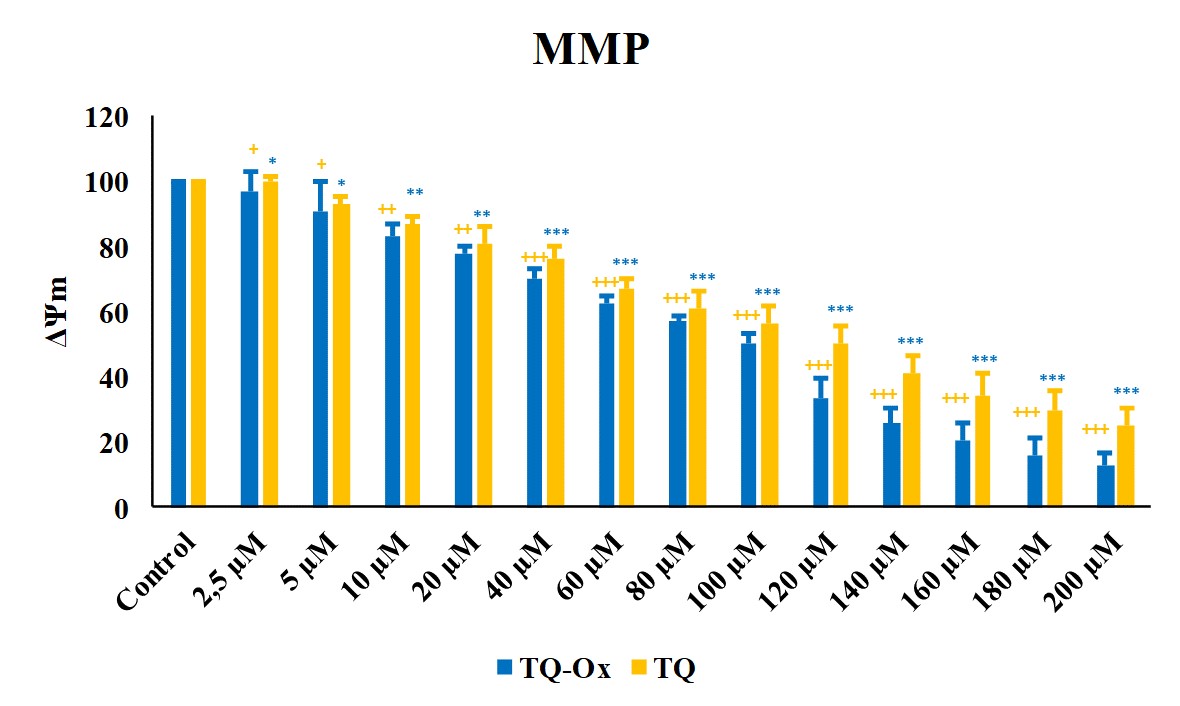 * = p<0,05; **=p<0,01; *** p<0,001 
+ = p<0,05; ++=p<0,01; +++ p<0,001
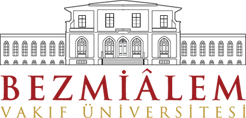 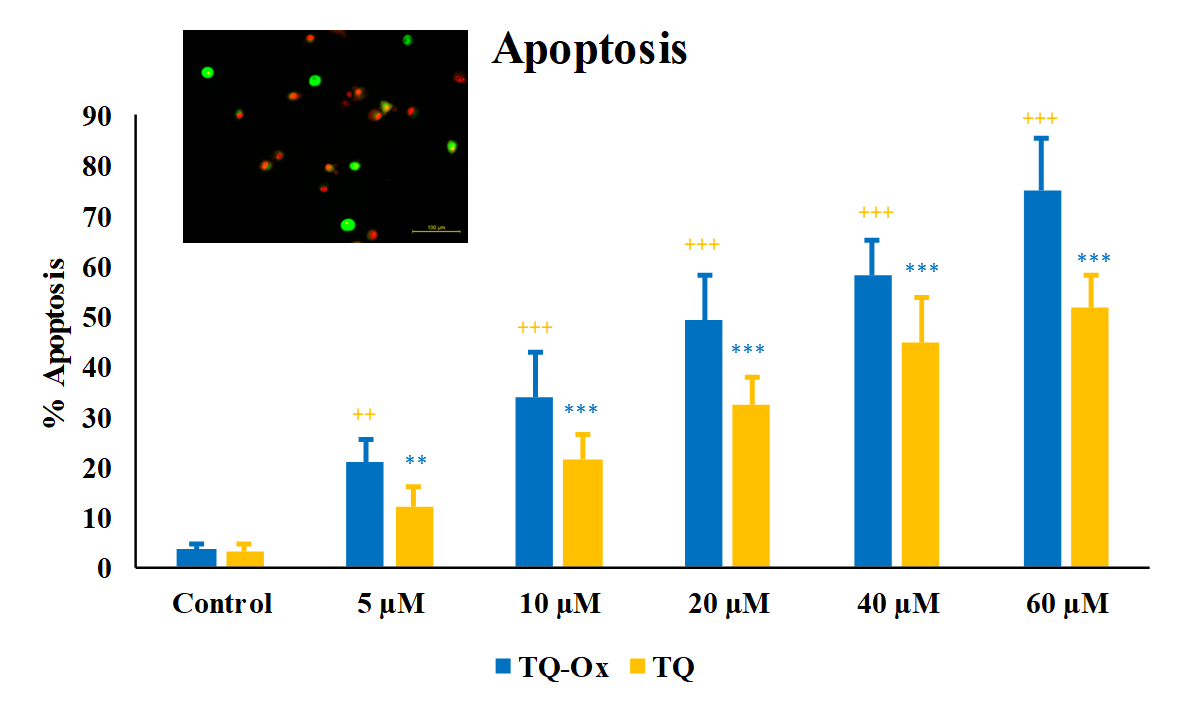 * = p<0,05; **=p<0,01; *** p<0,001 
+ = p<0,05; ++=p<0,01; +++ p<0,001
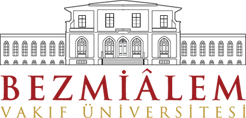 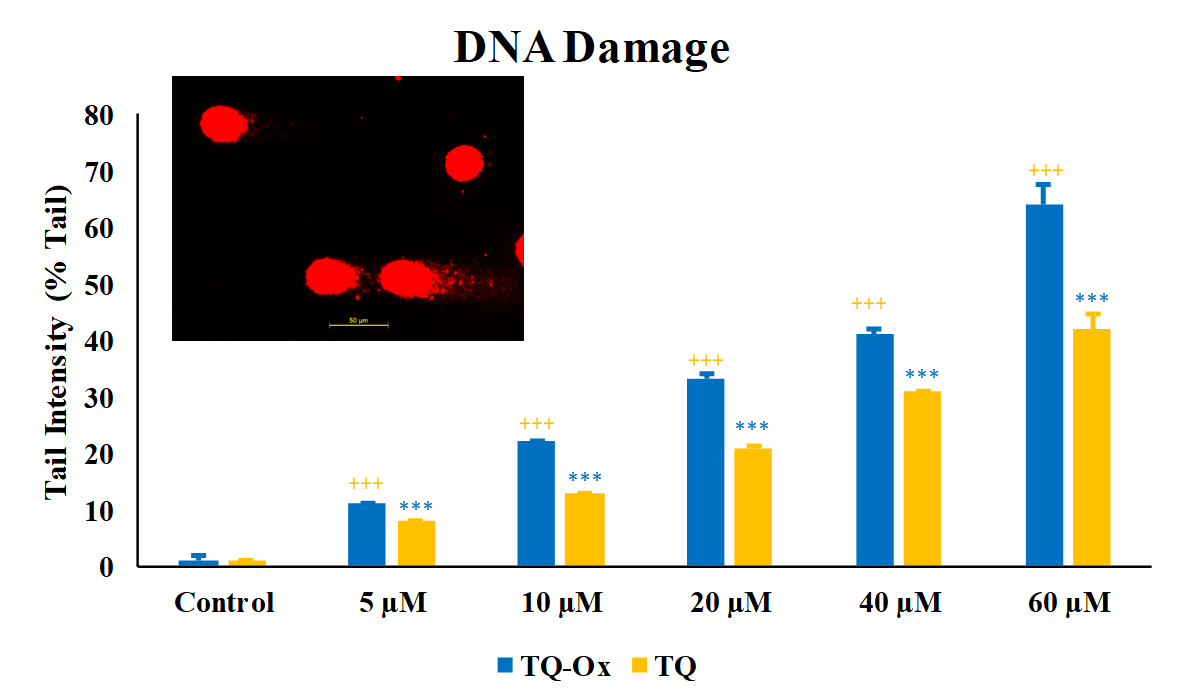 * = p<0,05; **=p<0,01; *** p<0,001 
+ = p<0,05; ++=p<0,01; +++ p<0,001
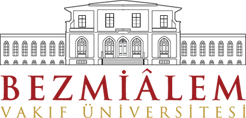 When TQ and TQ-ox were evaluated together, the cytotoxic, genotoxic, and apoptotic effects of TQ-ox were found to be statistically significantly (p<0,001) higher than TQ. While cytotoxicity, DNA damage, apoptosis, intracellular Ca2+, and ROS levels increased significantly (p<0,001) in both TQ-ox and TQ, glutathione and MMP levels decreased significantly (p<0,001) with increasing dose.
Results
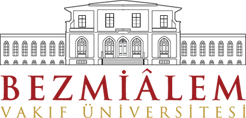 According to the results, we propose that TQ-ox has cytotoxic, genotoxic, and apoptotic effects on glioma in a dose-dependent manner, and therefore TQ-ox can be one of the options that can be used for glial cancer treatment.
Conclusion
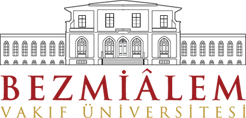 To the best of our knowledge this study is first to report anti-tumor effects of the oxime derivate of thymoquinone on glioma cells in vitro.

To understand thymoquinone-oximes further effects and to show its advantage over thymoquinone and other chemotherapeutics in vivo studies should be conducted.
Discussion
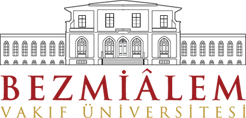 Next Step
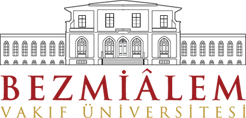 REFERENCES

Pazhouhi, M., Sariri, R., Khazaei, M. R., Moradi, M. T., & Khazaei, M. (2018). Synergistic effect of temozolomide and thymoquinone on human glioblastoma multiforme cell line (U87MG). Journal of cancer research and therapeutics, 14(5), 1023–1028.
Shoieb, A. M., Elgayyar, M., Dudrick, P. S., Bell, J. L., & Tithof, P. K. (2003). In vitro inhibition of growth and induction of apoptosis in cancer cell lines by thymoquinone. International journal of oncology, 22(1), 107–113. 
Kocyigit, A., Koyuncu, I., Taskin, A., Dikilitas, M., Bahadori, F., & Turkkan, B. (2016). Antigenotoxic and antioxidant potentials of newly derivatized compound naringenin-oxime relative to naringenin on human mononuclear cells. Drug and chemical toxicology, 39(1), 66–73.
Newcomb, E. W., Demaria, S., Lukyanov, Y., Shao, Y., Schnee, T., Kawashima, N., . . . McBride, W. H. (2006). The combination of ionizing radiation and peripheral vaccination produces long-term survival of mice bearing established invasive GL261 gliomas. Clinical cancer research, 12(15), 4730-4737. 
Kocyigit, A., & Guler, E. M. (2017). Curcumin induce DNA damage and apoptosis through generation of reactive oxygen species and reducing mitochondrial membrane potential in melanoma cancer cells. Cellular and molecular biology (Noisy-le-Grand, France), 63(11), 97-105.
Li, P., Zhao, Q.-L., Jawaid, P., Rehman, M. U., Sakurai, H., & Kondo, T. (2016). Enhancement of hyperthermia-induced apoptosis by 5Z-7-oxozeaenol, a TAK1 inhibitor, in A549 cells. Cell Stress and Chaperones, 21(5), 873-881.
Kocyigit A, Guler EM, Karatas E, Caglar H, Bulut H. Dose-dependent proliferative and cytotoxic effects of melatonin on human epidermoid carcinoma and normal skin fibroblast cells. Mutat Res. 2018;829- 830:50-60
Günes-Bayir A, Kiziltan HS, Kocyigit A, Güler EM, Karataş E, Toprak A. Effects of natural phenolic compound carvacrol on the human gastric adenocarcinoma (AGS) cells in vitro. Anti-cancer drugs. 2017;28(5):522-30
Singh, N. P. (2016). The comet assay: reflections on its development, evolution and applications. Mutation research/Reviews in mutation research, 767, 23-30.
THANK YOU FOR LISTENING